Picornaviridae
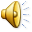 Dr BENKHALFALLAH Amani
amanita88@hotmail.fr
Les objectifs d’apprentissage
Établir des mesures préventives contre les infections à entérovirus en se basant sur les propriétés physicochimiques de ces derniers 
Évoquer la poliomyélite devant toute paralysie flasque 
Suspecter l’origine virale de certaines infections courantes surtout en absence de preuves bactériologiques 
Maitriser la prise en charge des infections à entérovirus
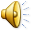 [Speaker Notes: Chers étudiants, on va voir ensemble aujourd’hui le cours sur les picornaviridae, à la fin de cette séance vous serez capables de :]
Le plan
Historique et classification
Structure et proriétés physico-chimiques 
Cycle de multiplication
Le genre entérovirus:
Human entérovirus
1-Poliovirus:
Physiopathologie
Pouvoir pathogène
Diagnostic virologique 
Traitement 
Prévention
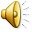 [Speaker Notes: Notre cours va se dérouler en 20 minutes au maximum tout en respectant le plan suivant]
Le plan
2-Entérovirus non polio
Épidémiologie
Physiopathologie 
Pouvoir pathogène
Diagnostic 
Human rhinovirus 
Caractéristiques, épidémiologie et pouvoir pathogène
Diagnostic 
Traitement
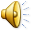 Historique et classification
« pico » pour petit et « rna » pour acide ribonucléique [ARN]) qui sont les plus petits virus à ARN actuellement connus 
 Les picornavirus sont divisés en plusieurs  genres :entérovirus, cardiovirus, aphtovirus, hépatovirus et paréchovirus, et ils regroupent plus de 210 sérotypes, dont de nombreux sont pathogènes pour l’homme ou pour les animaux
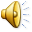 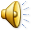 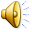 structure et propriétés physico-chimiques
28 à 30 nm de diamètre
Le génome est un ARN linéaire monocaténaire de polarité positive 
La capside est de symétrie icosaédrique, formé de 60 protomères. Chaque protomère comprend 4 protéines VP1, VP2, VP3 et VP4 constituant différents sites antigéniques et reflètent la grande variabilité de ces virus
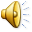 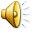 [Speaker Notes: Les plus petits virus pathogènes pour l’homme 
Génome directement traduisible]
structure et propriétés physico-chimiques
Ce sont des virus nus et donc résistants à l’alcool à 70°, à l’éther et au chloroforme. 
Les entérovirus résistent à l’acidité 
en revanche, inactivés par les oxydants (hypochlorite de sodium), le formol, la bêta-propionolactone,l’acide chlorhydrique 0,1N et les ultraviolets (UV)
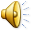 [Speaker Notes: Les entérovirus peuvent se multiplier dans l’intestin grêle et se disséminer dans l’environnement]
Cycle de multiplication
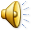 [Speaker Notes: Adsorption (fixation) du virus sur son récepteur, la capside virale subit des changements de conformation aboutissant à la libération du génome viral dans le cytoplasme.
L’ARN viral est directement lu par les ribosomes et la traduction aussitôt démarrée donnant naissance à une longue polyprotéine unique qui subira par la suite une maturation par des protéases virales
Le génome est répliqué dans le cytoplasme
Le virion complet infectieux est libéré par éclatement de
vacuoles à la surface cellulaire et ou par lyse de la cellule]
Le genre entérovirus
Human entérovirus: 
Les poliovirus : avec 3 sérotypes.
Les Entérovirus non polio : 
Coxsackievirus A et B.
Echovirus.
Entérovirus A,B,C et D
Human rhinovirus
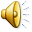 Human entérovirus
1-poliovirus
A-physiopathologie:
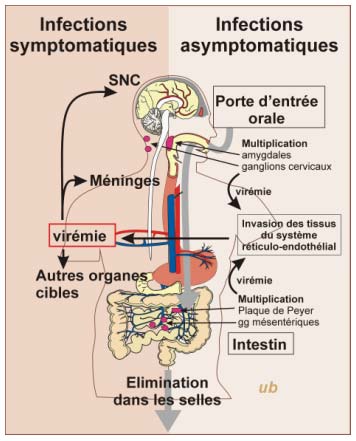 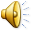 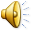 [Speaker Notes: - Pénétration du virus par voie orale.
- Multiplication au niveau de l’oropharynx et de l’intestin.
- propagation aux amygdales et plaque de Peyer (tissus lymphoïdes).
- Passage au niveau sanguin : première virémie.
- Atteinte des organes extra neuraux puis passage vers le sang (deuxième virémie).
- Atteinte des neurones moteurs par invasion du SNC suite à la deuxième virémie.
- Paralysies flasques des muscles et mort si atteinte des muscles du thorax.]
1-poliovirus
B-pouvoir pathogène:
La poliomyélite abortive : inapparente dans 90 à 95% 
Forme paralytique : la poliomyélite antérieure aigue , atteinte du SNC:
Méningite 
Destruction des neurones moteurs de la corne antérieure de la moelle épinière
Troubles sensitifs, douleurs musculaire et fièvre.
Paralysies flasques des membres
Mort si paralysie des muscles respiratoires et des centres bulbaires.
Séquelles fonctionnelles : troubles de croissance, amyotrophie et atrophie d’un membre.
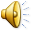 1-poliovirus
C-Diagnostic virologique :

 Diagnostic direct :
 Prélèvements : prélèvement de gorge par écouvillonnage, selles, LCR, biopsie du SNC (post-mortem)

Techniques: 
    * Isolement du virus par culture cellulaire (cellules primaires humaines ou de singe):
  - Apparition de l’ECP en 2 à 14 jours : cellules réfringentes arrondies qui se détachent de la nappe cellulaire.
   - Identification du sérotype par séroneutralisation de l’ECP.
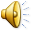 1-poliovirus
* Détection du génome viral par RT-PCR (amorces hybridant la RNC 5’).

Diagnostic indirect: 
mise en évidence des anticorps neutralisants par séroneutralisation (intérêt limité dans l’évaluation de l’immunité post-vaccinale)
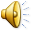 1-poliovirus
D-Traitement :
 - Placer des attelles.
 -  Ventilation assistée en cas d’atteinte respiratoire.
 - Le PLECONARIL : empêche la décapsidation du virus.
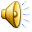 1-Le poliovirus
E-Prévention :
  Vaccin inactivé : Vaccin SALK (1953)
- Préparé à partir du virus sauvage inactivé par la betapropiolactone.
- Contient les trois sérotypes : Poliovirus 1,2 et3.
- Administré par voie parentérale.
- Donne une faible immunité intestinale. 

Vaccin vivant atténué : Vaccin SABIN (1955) 
 - Contient les souches poliovirus 1,2 et3 ayant perdu leur neurovirulence.
-  Administré par voie orale.
- La réversion  de la souche vaccinale en souche sauvage est possible à l’origine d’accidents paralytiques.
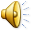 1-poliovirus
Surveillance de la paralysie flasque aiguë (PFA)
La surveillance nationale de la paralysie flasque aiguë (PFA) est la méthode de référence pour détecter les cas de poliomyélite. Elle comporte quatre étapes:
détecter et notifier les enfants atteints de paralysie flasque aiguë (PFA); 
transporter les échantillons de selles pour analyse; 
isoler et identifier le poliovirus au laboratoire; 
cartographier le virus pour déterminer l’origine de la souche.
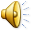 1-poliovirus
Le programme d’éradication de la poliomyélite en Algérie a été mis en œuvre en 1993. Le programme national s’est fixé 2 objectifs.
 Le premier est de maintenir le pays Polio free ou libre de tout cas de poliomyélite, le second est celui de l’atteinte des indicateurs de surveillance standards de l’OMS.
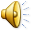 2-entérovirus non polio
A- Epidémiologie :
- Réservoir : Humain.
- Transmission : peut être orofécale, aérienne ou conjonctivale (épidémies spectaculaires de conjonctivite à Entérovirus 68 et 71).
 
B- Physiopathologie :
Est le même que celle des poliovirus.
Remarque : l’Entérovirus 70 se transmet directement à la conjonctive  par les doigts ou les instruments d’ophtalmologie contaminés.
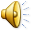 2-entérovirus non polio
C- Pouvoir pathogène :
C-1-Infections non spécifiques (manifestations neurologiques) :
   - Méningites lymphocytaires.
   - Encéphalites.
     
C-2- Manifestations spécifiques :
   - Coxsackies virus A : conjonctivite hémorragique et herpangine 
    - Coxsackies virus B : myocardite et péricardite.
D-diagnostic virologique: idem que les poliovirus
Human Rhinovirus
RHINOVIRUS
Caractéristiques, épidémiologie et pouvoir pathogène
Ce virus appartient au genre des entérovirus et se distingue de ces derniers par sa sensibilité au PH acide et sa multiplication à 33°C
Transmission par voie aérienne directe ou indirecte par le biais des objets contaminés
Infection très fréquente de l’automne jusqu’à la fin du printemps 
Responsable de rhinites, rhume banal, OMA, sinusites Bronchiolite, bronchites et pneumonies chez le nourrisson et exacerbation d’asthme
RHINOVIRUS
Le diagnostic: 
RT-PCR sur échantillons naso-pharyngé 
Culture sur MRC5 maintenue à 33°C
Détection des antigènes viraux sur la cellule 
Le Traitement: 
Symptomatique
Pléconaril par voie nasale
Références
Virologie humaine et zoonoses  Stéphane Bertagnoli, Christophe Pasquier, Jacques Izopet, Daniel Dunia
Andréoletti L. Entérovirus. EMC (Elsevier Masson SAS, Paris), Maladies infectieuses, 8-056-A-10, 2010.
http://www.microbes-edu.org/etudiant/hepatiteE.html
https://www.who.int/fr